БОУ г. Омска «Средняя общеобразовательная школа №119»
Интерактивная презентация для урока с использованием интерактивной доски
Панурова Анастасия Сергеевна, 235-659-616
Арифметические действия
Сложение
Вычитание
«+»
«-»
1 слагаемое + 2 слагаемое = сумма
Уменьшаемое - вычитаемое = разность
В каких арифметических действиях используются представленные знаки?
Щелкните левой кнопкой мыши по знаку действия (2 щелчка)
Кроссворд
Щелкните левой кнопкой мыши на номер вопроса (на каждый вопрос 4 щелчка)
1
2
3
4
5
Свойство сложения: от перестановки слагаемых сумма не меняется
5 + 17 = 17 + 5 = 22
«Свойство вычитания числа из …». Какое слово пропущено?  Сформулируйте свойство.
(56 + 45) – 10 = (56 – 10) +45 = 91
Свойство сложения: чтобы прибавить к числу сумму двух чисел, можно сначала прибавить первое слагаемое, а потом к полученной сумме прибавить второе слагаемое.
13 + (7 + 15) = (13 + 7) + 15 = 35
«Свойство … суммы из числа». Какое слово пропущено? Сформулируйте свойство.
77 – (7+13) = (77 – 7) – 13 = 83
Какое число, сколько не прибавляй его к другому числу, сумма никогда не измениться и будет всегда одной и той же?
Какое это свойство? А есть свойство нуля при вычитании? Сформулируйте их.
Карточка
Задание:a. Найти значение числовых выраженийb. Выделите выражения с одинаковыми значениями во всех трех группах
Виды математических выражений
Числовые
Буквенные
Латинский алфавит
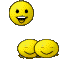 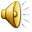 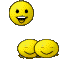 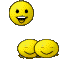 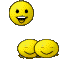 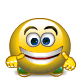 Буквенная запись свойств сложения и вычитания
Буквенная запись свойств сложения и вычитания
Закрепление
№ 337
a + (b +с) = a +b + c
a=9 873, b= 6 914, с=10 209

9 873 + (6 914 + 10 209) = 9 873 + 17 123 = 26 996


9 873 + 6 914 + 10 209 = 16 787 + 10 209 = 26 996
a – (b +с) = a – b – c 
a=243, b=152, с=88

243 – (152 + 88) = 243 – 240 = 3

243 – 152  – 88 = 91 – 88 = 3
(a + b) – с = (a – с) + b,
если с  a
(98 +47) – 58 = 145 – 58 = 87
(98 – 58) +47 = 40 + 47 = 87

(a + b) – с = (b – с) + a,
если с  b
(93 + 97) – 95 = 190 – 95 = 95
93 + (97 – 95) = 93 + 2 = 95
23 + 49 + m = (23 +49) + m= 72+m

38 + n + 27 = 38 + 27 + n = (38 + 27) + n =  = 65 + n

x  + 54 + 27 = x + (54 + 27) = x + 81

176 + y + 24 = 176 + 24 + y = 200 + y
№ 338
№ 339
№ 341
Задача № 348
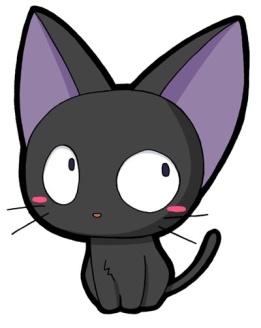 Краткая запись:

1 день – 23 дет.
2 день – ? дет., на b дет. б 
3 день – ? дет., на 4 дет. м
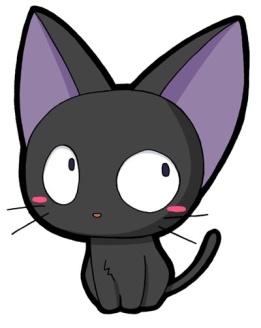 ? дет
23 + (23 + b) + (23 – 4) (дет.)
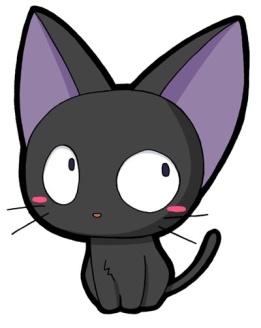 23 + (23 + b) + (23 – 4)= 65 + b
при b=7, 65 +7 = 72 (дет.)
при b=9, 65 + 9 = 74 (дет.)
Домашнее задание
п. 9,  №366, 371 (а)
Подведение итогов урока
Что нового вы узнали на уроке? 
Мы оставили место, чтобы записать тему урока, как бы ее сформулировали?
Какие цели нашего урока?
Как по-вашему мы достигли целей?
Тема урока«Буквенная запись свойств сложения и вычитания»
Спасибо за внимание!!!